ترانسفورماتور های واقعی:همانطور که طبیعت هیچ چیز ایده آل وجود ندارد ترانسفورماتورها هم در عمل ایده آل نیستند.به این معنا که در سیم پیچ های اولیه و ثانویه مقاوتی وجود دارد که سبب تلفات میشود.از آنجا که در مدار الکتریکی جریان از مسیر هادی عبور میکند، لذا در ترانسفورماتور نیز انتظار می رود شار مغناطیسی تماما از مسیر  سیم پیچ های اولیه وثانویه  عبور کند،ولی همواره مقادیری از شار مسیر خود را از طریق هوا می بندند. که به این شار ،شار پراکندگی می گویند.
مدار معادل ترانسفورماتور در حالت بی باری:
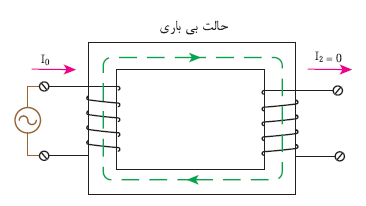 با توجه به دو پیامدحاصل از جریان بی باری،می توان نتیجه گرفت،که این جریان علاوه بر مغناطیسی کردن هسته باعث ناخواسته گرم شدن هسته نیز می شود.
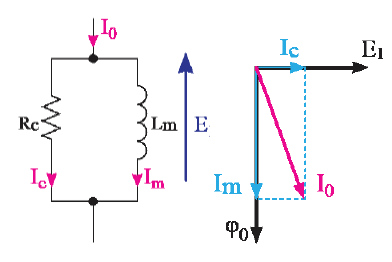 بردار های جریان در حالت بی باری
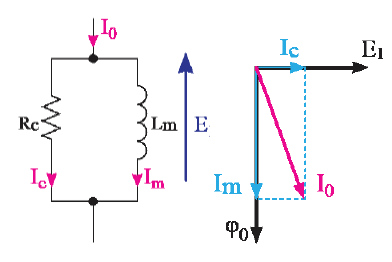 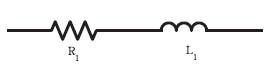 مدار معادل سیم پیچ اولیه
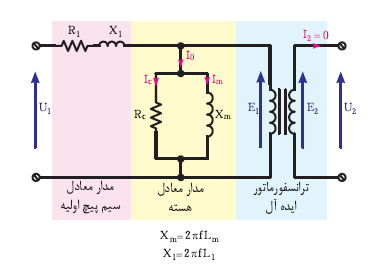 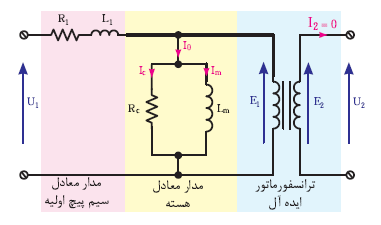 مدار معادل واقعی ترانسفور ماتور در حالت بی باری
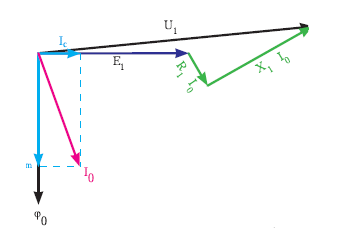 وضعیت بردارهای ولتاژ وجریان در حالت بی باری
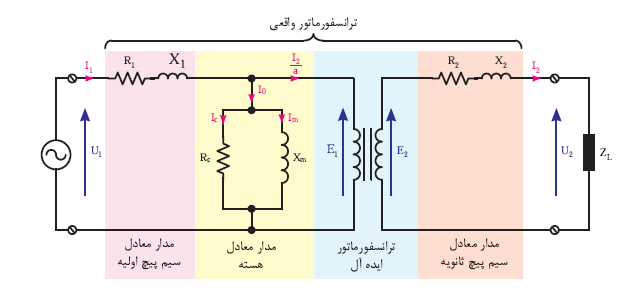 مدار معادل ترانسفورماتور در حالت بارداری
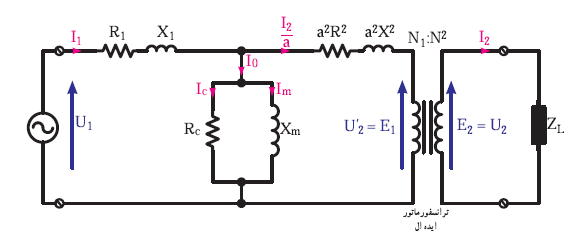 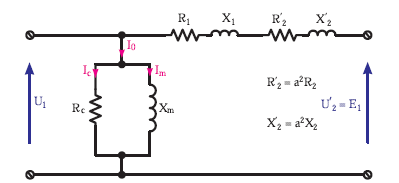 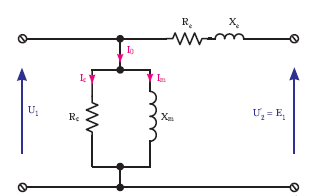 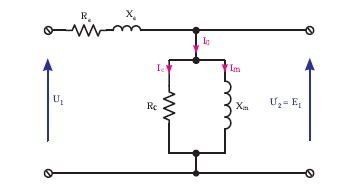 تقریب سوم:هنگامی که ترانسفورماتور زیر بار باشد و بیش از نصف جریان نامی از آن بارگیری شود می توان از اثر جریان تحریک ترانسفورماتور در مقابل جریان اولیه صرف نظر کرد.
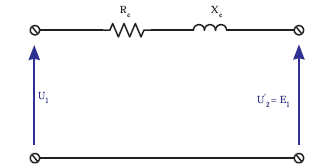 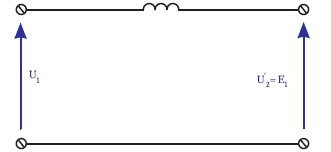